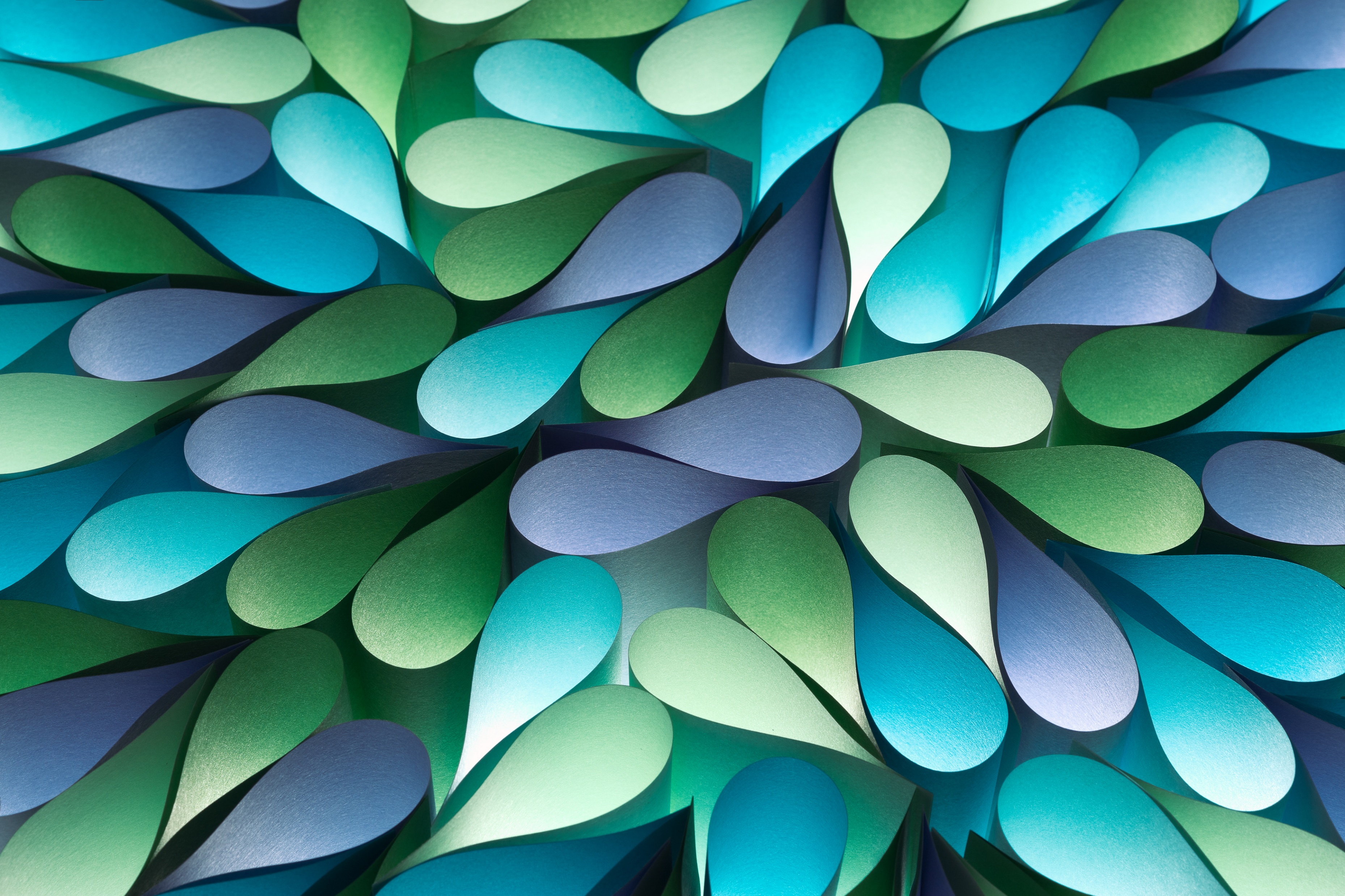 New Hire Onboarding Plan Template
Provided by Smartsheet, Inc.